Treinamento de Validades e Rastreabilidades
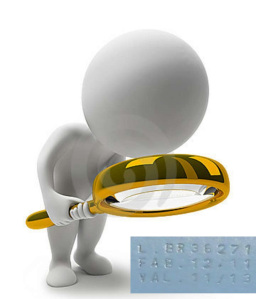 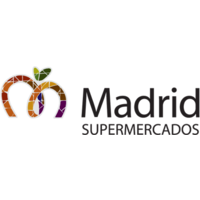 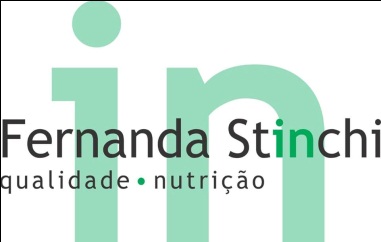 Nutricionista :Cristiane Paganelli
O que é prazo de validade ?
Prazo de validade é o tempo de duração dado à comidas, bebidas, remédios, tintas e outros itens perecíveis antes de serem considerados inadequados para venda ou consumo.
Porque o prazo de validade é importante  ?
O prazo de validade é extremamente importante, pois serve para informar ao consumidor se o produto ainda está em condições de consumo, de forma que todas as suas características como sabor, cor e odor sejam adequadas e não causem nenhum tipo de dano à saúde.
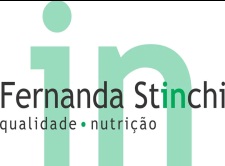 Quais os problemas que um produto vencido pode causar ?
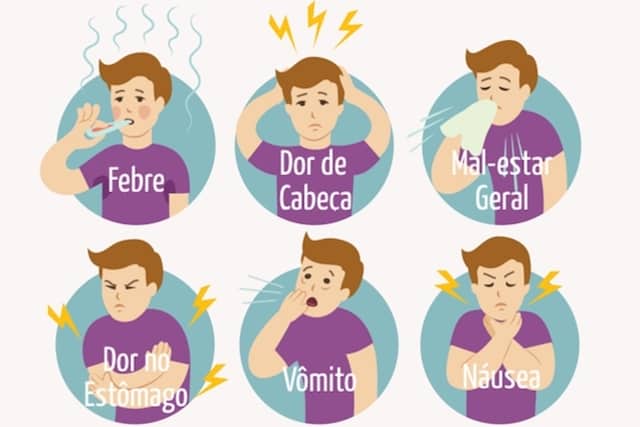 Intoxicação Alimentar
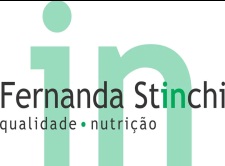 Consumidor Insatisfeito
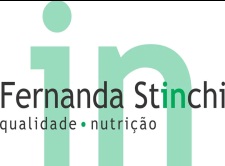 VOCÊ SABIA ??
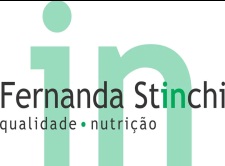 FISCALIZAÇÃO
PROCON
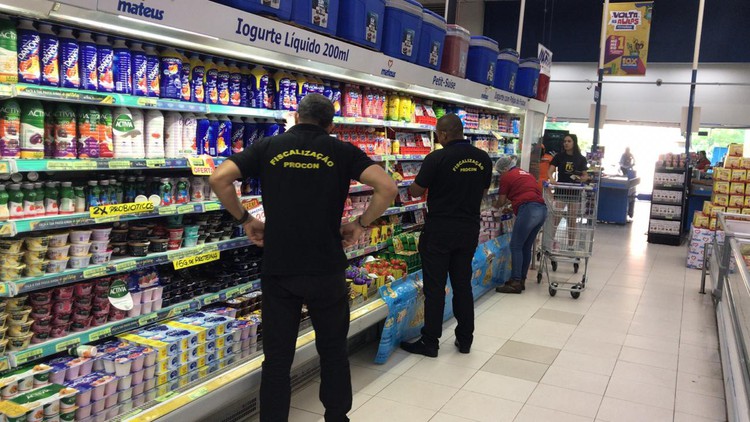 POLÍCIA CIVIL
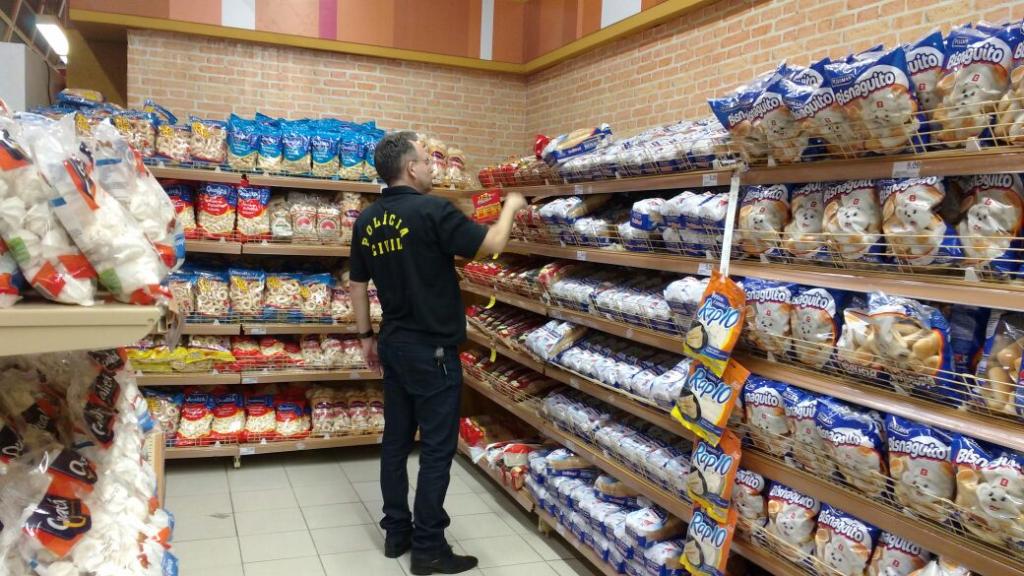 DE R$100,00 ATÉ R$50.000,OO POR PRODUTO VENCIDO
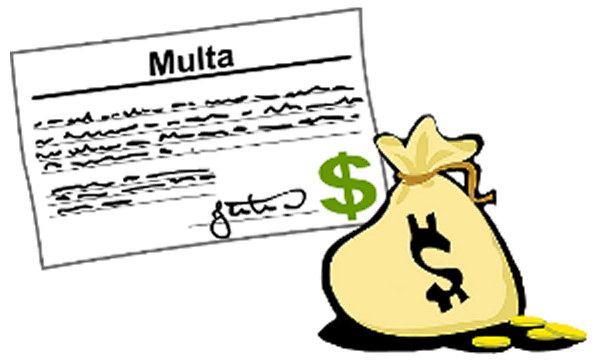 ANVISA
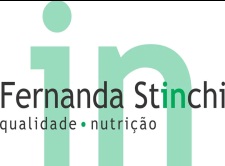 ARTIGO
PRODUTO PARA QUEBRA
PERDA ECONÔMICA 
PREJUÍZO 
 O objetivo dos varejistas é a venda, tudo que inviabiliza este processo resulta em perda financeira
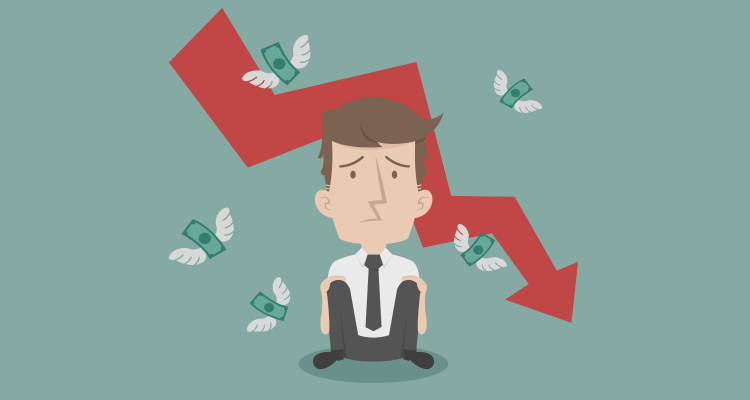 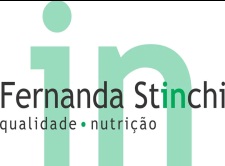 Como evitar problemas com validade no supermercado?
Ter o controle de validade dos produtos desde a entrada da mercadoria (RECEBIMENTO) até ou consumidor final .
( Registro de recebimento de mercadoria /Sistema )

Funcionários treinados para verificar a validade dos produtos diariamente .
( Recebimento/Armazenamento/Exposição para venda)

Armazenar os produtos  de acordo com PVPS ( PRIMEIRO QUE VENCE –PRIMEIRO QUE SAI) e separá-los por categoria .
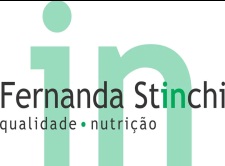 Qual o procedimento deve ser realizado ao encontrar um produto vencido exposto para venda?
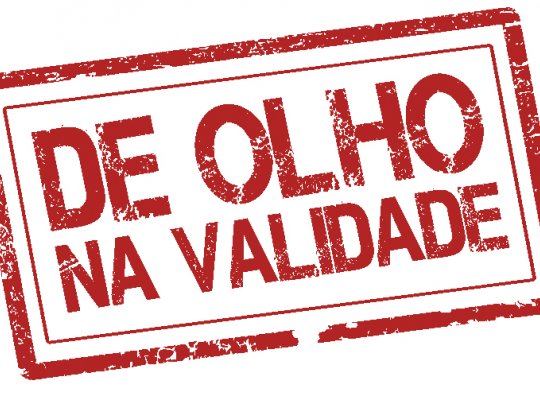 - Retirar produto vencido da área de vendas 
- Identificar como produto impróprio para consumo (separar os produtos vencidos dos produtos próprios para consumo)
- Transferir produtos vencidos para o setor de produtos impróprios para consumo e quebra
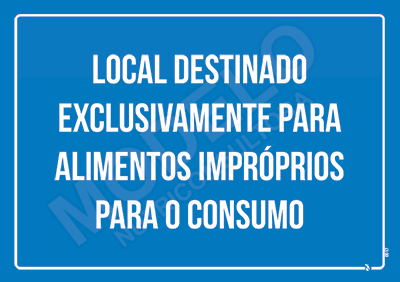 ETIQUETAS DE VALIDADE
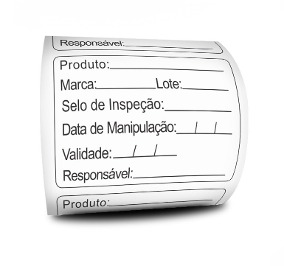 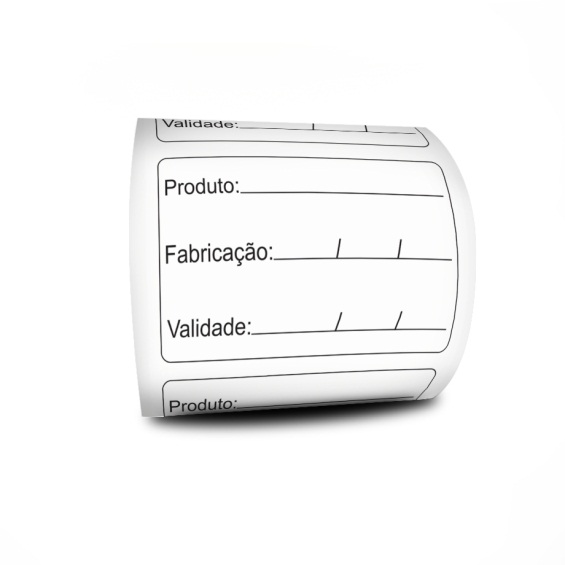 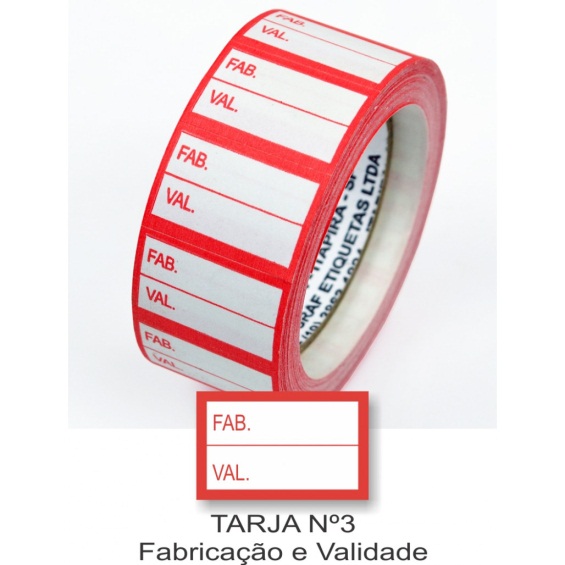 Quando etiquetar ?
Etiquetas de validade
Etiquetas- embalagem ABERTA
Alguns tipos de alimentos após abertos tem a sua data de validade mudada, essa informação está na embalagem original do produto.
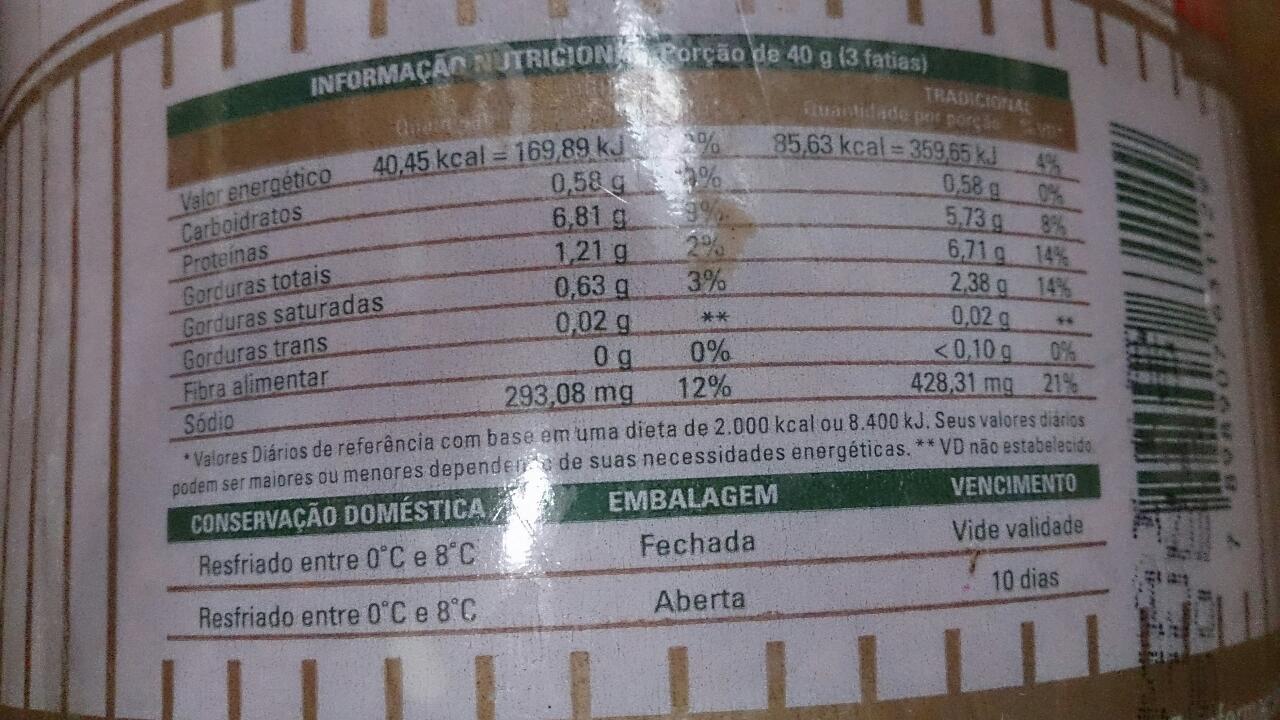 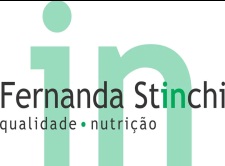 Etiquetas – Produtos Manipulados - REFRIGERADO
As temperaturas de armazenamento de produtos sob congelamento e sob refrigeração devem obedecer às recomendações dos fabricantes indicadas nos rótulos. Na ausência destas informações e para alimentos preparados no estabelecimento devem ser usadas as recomendações a seguir: 
Portaria CVS 5 de 2013.
Carnes bovina e suína, aves, entre outras, e seus produtos manipulados crus
Frios e embutidos, fatiados, picados ou moídos
Alimentos pós-cocção, exceto pescados
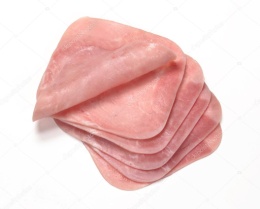 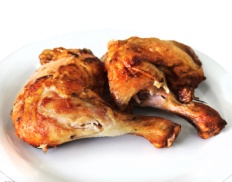 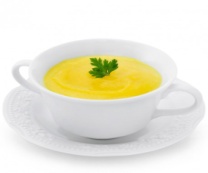 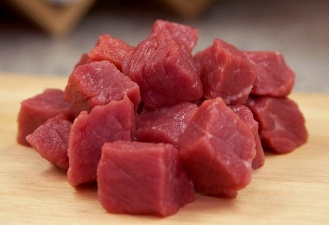 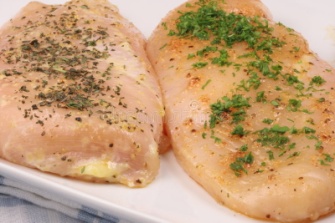 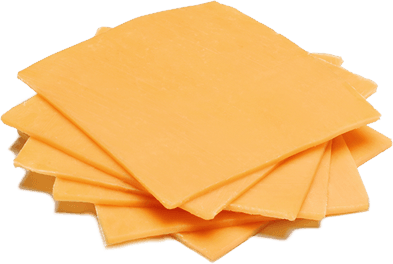 3 dias 
Até 4°C
3 dias 
Até 4°C
3 dias 
Até 4°C
Demais alimentos preparados
Frutas, verduras e legumes higienizados, fracionados ou descascados; sucos e polpas de frutas
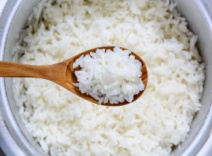 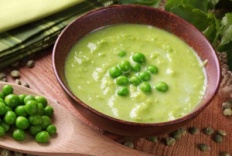 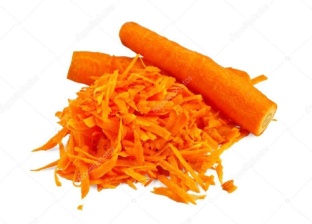 3 dias 
Até 5°C
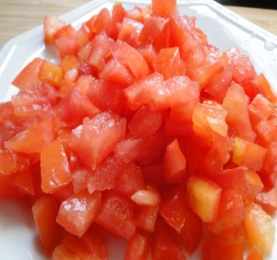 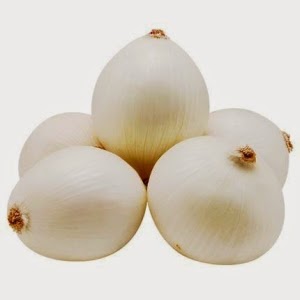 3 dias 
Até 4°C
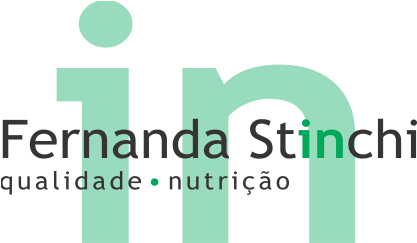 Etiquetas de validade para produtos armazenados em outro recipiente
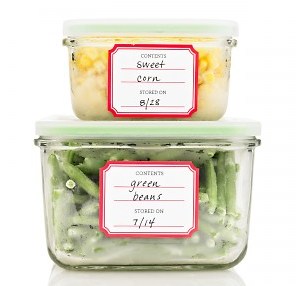 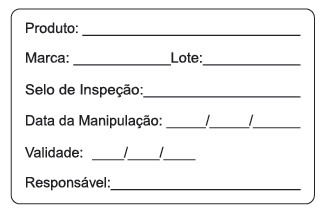 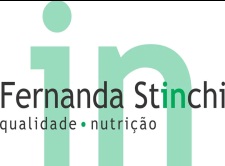 Etiquetas de validade embalagem fechada
Etiquetas- embalagem FECHADA
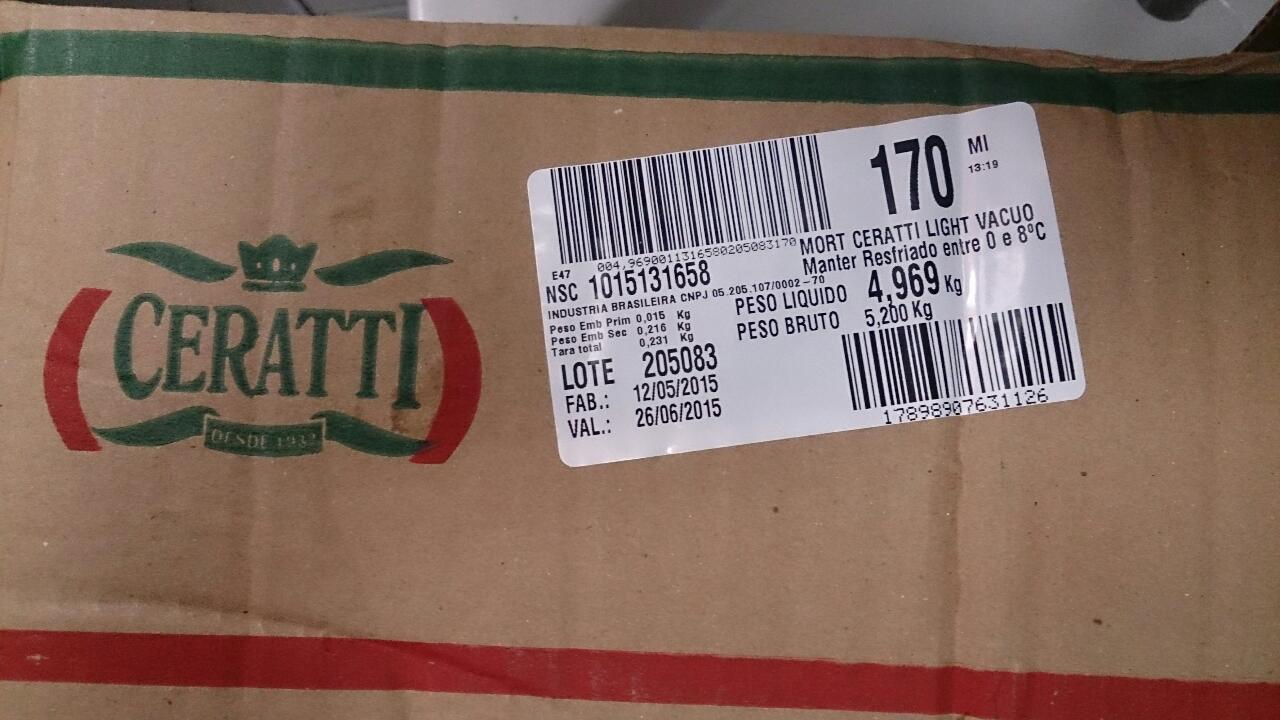 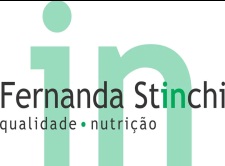 RASTREABILIDADE
A rastreabilidade pode ser compreendida como a “habilidade de seguir a movimentação de um alimento por estágios específicos de produção, processamento e distribuição.” (FAO, 2008)
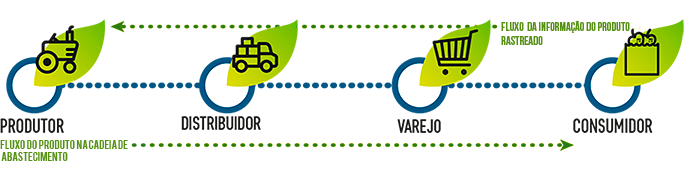 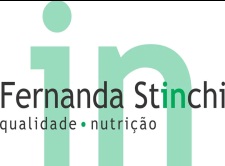 RASTREABILIDADE DE ALIMENTOS
Origem e trajeto percorrido pelo alimento.

Características nutricionais;

Informações acerca da produção (plantio, colheita, defensivos);

Informações de armazenamento;

Certificações e selos de qualidade;
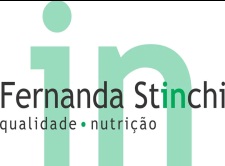 SELOS DE QUALIDADE
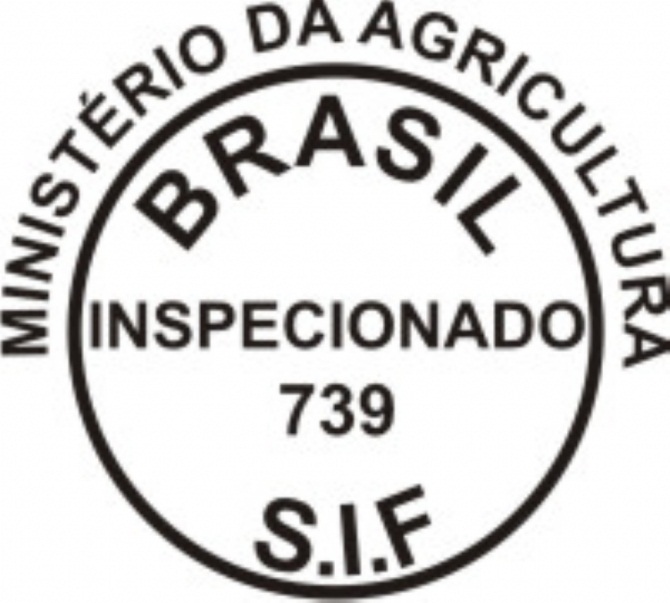 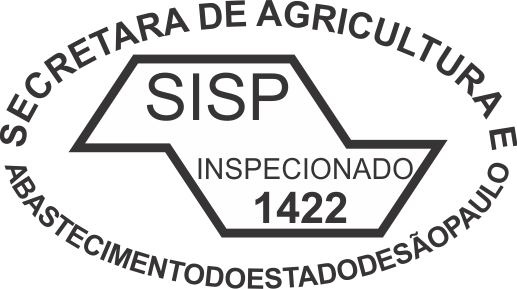 Sistema Integrado de Segurança Pública
Serviço de Inspeção Federal
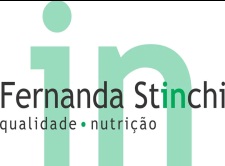 Características  Nutricionais
Ingredientes 
Informação nutricional 
Contém glúten/ não contém glúten
Contém lactose/Não contém lactose
Alérgicos contém :
Ex: Trigo, leite , derivados de leite, ovo,castanha, derivados de soja,conservantes , etc.
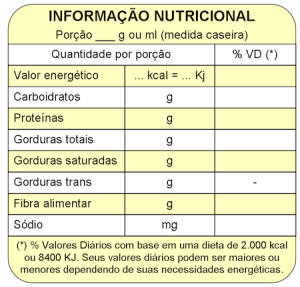 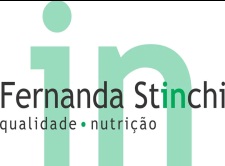 Informações de armazenamento
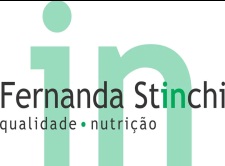 Rotulagem de Carne Bovina
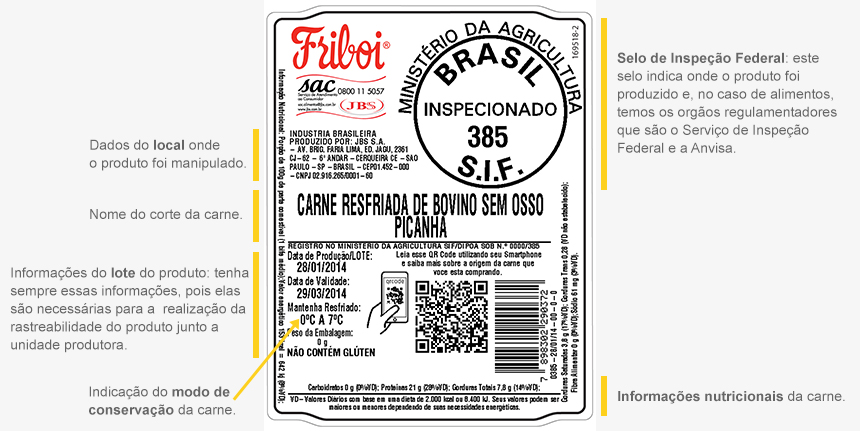 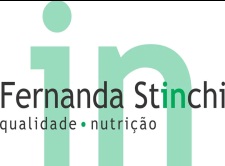 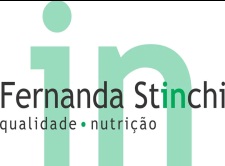 Portaria 2619/11- MS
A rotulagem dos alimentos embalados na ausência do consumidor deve conter as informações exigidas pela legislação geral, específica e por este regulamento: 
Denominação de venda do alimento; 
Lista de ingredientes em ordem decrescente de proporção; 
Identificação de origem: razão social e endereço do fabricante, do distribuidor quando proprietário da marca e do importador, para alimentos importados; 
Data de validade; 
 Identificação do lote; 
Instruções para o preparo e uso do alimento, quando necessário; 
Indicação das precauções necessárias para manter as características normais do alimento. Para os produtos congelados e resfriados devem ser informadas as temperaturas máxima e mínima de conservação e o tempo que o fabricante ou o fracionador garante a qualidade do produto nessas condições. 
 Informação nutricional, conforme legislação vigente; 
IX. Registro, quando obrigatório.
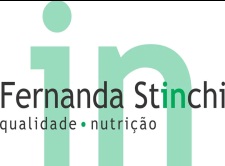 Etiqueta produtos a granel
Os produtos vendidos a granel devem ser identificados, de forma visível e clara, fornecendo aos consumidores as seguintes informações: 
I. Denominação de venda do produto; 
II. Marca; 
III. Data de validade segundo a recomendação do fabricante.
Nome do Produto:
Marca:                              Lote:
Data de Manipulação:
Data de Validade :

Data Validade Embalagem:
Portaria 2619/11 MS
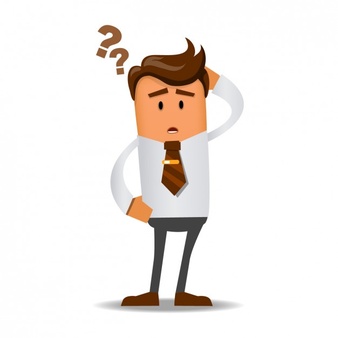 Etiquetas
Em caso de dúvida sempre perguntar para  a nutricionista  ou o líder responsável do setor .
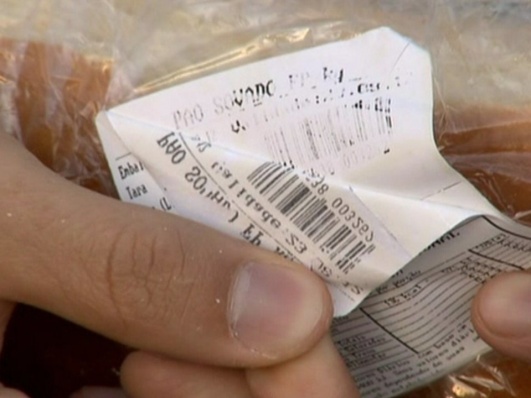 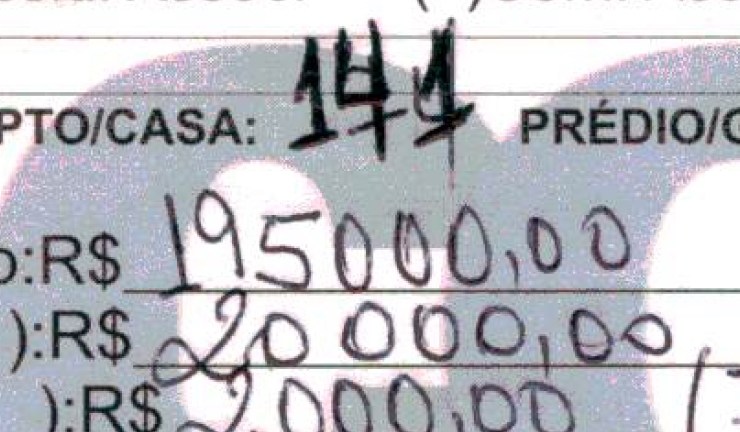 Nunca colar uma etiqueta por cima da outra;
Nunca rasurar as etiquetas.
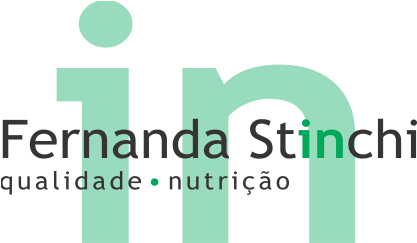 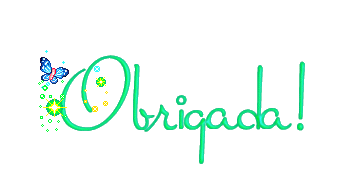 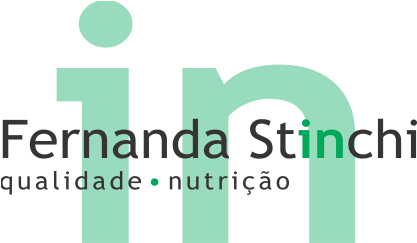